СОВРЕМЕННЫЕ ПОДХОДЫ К ЛЕЧЕНИЮ ГИПЕРТОНИЧЕСКИХ КРИЗОВ НА ДОГОСПИТАЛЬНОМ ЭТАПЕ
Гипертонический криз
Остро возникшее выраженное повышение АД, сопровождающееся  клиническими симптомами  и требующее немедленного контролируемого его снижения с целью предупреждения или ограничения поражения  органов-мишеней

						JNC VI, 1997. JNC VII 2003
Гипертонический криз
ГК всегда имеет четкую клиническую картину 
(в отличие от бессимптомного подъема АД)!
	
Возникновение ГК зависит от скорости повышения АД  и тяжести поражения органов-мишеней, и прежде всего, головного мозга , а не от цифр АД



JNC VI, 1997. JNC VII 2003
Частота гипертонических кризов
-ГК являются одним из наиболее частых поводов к вызову бригад СМП , причем их частота не имеет тенденции к снижению, несмотря на появление все большего количества антигипертензивных препаратов
Частота повторных кризов
Повторные ГК – 91,9%
Из них, 
в течение года - 62,7%
в течение месяца - 39,6%
в течение 48 часов (рецидивирующие кризы) – 11,7%
НИИСМП им. Склифософского, 2008
НАИБОЛЕЕ ЧАСТЫЕ ИСХОДЫ ГИПЕРТОНИЧЕСКИХ КРИЗОВ
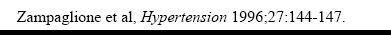 Диагностика гипертонического криза
• Относительно внезапное начало заболевания – от минут до нескольких часов.
•Индивидуально высокий подъем артериального давления – с учетом обычных (рабочих) цифр.
•Появление или усугубление субъективных и объективных признаков поражения органов-мишеней, степень выраженности которых определяется тяжестью криза.
Диагностика гипертонического криза
•Головная боль, головокружение, тошнота
• Нарушение зрения (пелена перед глазами, мелькание «мушек»)
•Боль в области сердца
•Одышка
• Вегетативные проявления ГК (дрожь, холодный пот, бледность или гиперемия лица, тремор рук и т.д.)

При сочетании внезапного повышения АД с интенсивной головной болью диагноз ГК вероятен, а при наличии других жалоб в сочетании с повышенным АД до индивидуально высоких величин несомненен!
ГИПЕРТОНИЧЕСКИЙ КРИЗ
Бригаде  СМП  необходимо оценить:
		1. Степень повышения уровня АД
		2. Есть ли поражение органов-мишеней
		3. Наметить уровень, до которого 			    необходимо снижать АД
		4. Выбрать антигипертензивный препарат 	    и 	путь  введения
Задачи терапии при гипертоническом кризе
Купирование криза

Посткризовая стабилизация

Профилактика повторных кризов
Алгоритм лечебных мероприятий при ГК
Гипертонический криз
Осложненный
Не осложненный
Без клинических признаков поражения органов -мишеней
ОНМК
ОКС
Острое нарушение ритма 
Эклампсия
Состояние пациента не вызывает опасений
Состояние пациента вызывает опасения
Неотложная в/в терапия. Контролируемое снижение АД
Лечение  преимущественно пероральными АГП*
Госпитализация в специализированный стационар
Контроль 
через 6-24 в ЛПУ
Неосложненный гипертонический криз:
головная боль
 «мушки», пелена перед глазами
 онемение языка, губ, кожи лица и рук
 ощущение «ползания мурашек»
 кратковременное появление слабости в конечностях
 двоение в глазах
внезапное начало
 возбуждение
 гиперемия и влажность кожи
 тахикардия
 повышение преимущественно САД
ГК с гиперсимпатикотонией
ГК без повышения симпатической активности
постепенное начало
 сонливость, адинамия, вялость
 дезориентированность
 бледность, одутловатость лица, отечность
 Равномерное повышение САД и ДАД
Кризы, связанные с внезапным прекращением приёма гипотензивных средств («синдром отмены»)
дианостируют по данным анамнеза
ОСЛОЖНЕННЫЙ ГИПЕРТОНИЧЕСКИЙ КРИЗ
Осложненный ГК 
(критический, жизнеугрожающий) сопровождается развитием повреждения органов-мишеней (мозг, сердце, легкие, почки), что требует немедленного снижения АД с применением парентеральных антигипертензивных средств
Осложненный гипертонический криз:
ДАД>140 мм.рт.ст.
 сильная пульсирующая распирающая головная боль
 психомоторное возбуждение
 многократная рвота
 тонико-клонические судороги
Судорожная форма
внезапное быстрое повышение преимущественно САД
 бледность кожи, холодный пот
 боли в сердце и в надчревной области
 тошнота, рвота 
 пульсирующая головная боль, головокружение
 характерно существенное снижение АД при переходе в вертикальное положение
Криз при феохромоцитоме
Острые компенсаторные артериальные гипертензии
развиваются в ответ на ухудшение мозгового, коронарного,
  почечного кровотока или гипоксию 
 неотложные мероприятия должны быть направлены не
  столько на снижение давление, сколько на устранение
  причины его острого повышения
К осложненным гипертоническим кризам относятся:
Острая гипертоническая энцефалопатия
ТИА/Инсульт
Отек легких
ОКС
Острая почечная недостаточность
Расслаивающая аневризма аорты
Тяжелое артериальное кровотечение
Пре/эклампсия
European Society of Hypertension Scientific Newsletter:
Update on Hypertension Management 2006; 7: No. 28
Тактика
Для принятия правильного тактического решения на догоспитальном этапе, в первую очередь нужно оценить наличие прямой угрозы для жизни
Снижать артериальное давление не только эффективно, но и безопасно
Наметить величину, до которой следует снизить артериальное давление и (что не менее важно!) время, за которое это следует сделать
Выбрать основные и вспомогательные средства для гипотензивной терапии и способы их применения 
Основное правило оказания медицинской помощи больным с острой артериальной гипертензией заключается в том, что в большинстве случаев быстрое и значительное снижение артериального давления более опасно, чем его повышение.
АД снижают на 20-25% от исходного !!!
Если позволяет состояние пациента, в дополнение к традиционному сбору анамнеза необходимо получить ответы на следующие вопросы
Сколько лет пациент страдает АГ?
Какие привычные, «рабочие» цифры АД?
Какие препараты и в каких дозировках пациент применяет постоянно для лечения АГ?
Как часто и до каких максимальных значений повышается АД?
Какие препараты помогают в таких случаях?
Как часто приходится вызывать СП при повышениях АД?
Отличается ли сегодняшнее ухудшение состояния от тех, что были раньше?(если да – то чем?)
Какие лекарственные препараты пациент успел принять до СМП?
СКОРОСТЬ СНИЖЕНИЯ АД ПРИ ОСЛОЖНЕННОМ ГИПЕРТОНИЧЕСКОМ КРИЗЕ
Используют препараты, гипотензивным эффектом которым можно управлять
 Применяют внутривенный путь введения лекарственных средств с возможностью изменения скорости инфузии
В течение 30  минут   снижение АД на 15 – 25% от исходного уровня.
Резкое снижение АД до нормальных значений  может привести к гипоперфузии, ишемии  и некрозу! 

Наиболее быстрое   снижение АД необходимо при:
 *Расслаивающей аневризме аорты на 25% за 5-10 минут – 
САД ≤  100 мм рт. ст. 
 *Отеке легких систолическое АД снижают до 100-110 мм.рт.ст. за 10-15 мин
Необходимо помнить
Контроль АД (с записью в карте вызова)
При применении таблетированных гипотензивных препаратов – через 20-25 мин.
При применении парентеральных препаратов – через 10-15 минут
Требования к оптимальному антигипертензивному препарату
Для эффективного и безопасного купирования ГК, препарат должен обладать следующими свойствами:
1. действовать  на разные патогенетические механизмы развития криза
2. нейтрализовать рефлекторную тахикардию возникающую в ответ  на снижение уровня АД
3. иметь контролируемый и длительный антигипертензивный эффект
4. обладать безопасностью действия!!
Купирование гипертонического криза требует дифференцированного подхода к тактическим приемам по выведению пациентов из этого состояния, учитывая всю неоднородность клинических проявлений и наличие различных патогенетических проявлений и вариантов
ТЕРАПИЯ НЕОСЛОЖНЕННЫХ ГИПЕРТОНИЧЕСКИХ КРИЗОВ
Место нитратов в лечение гипертонических кризов
При инфаркте миокарда
 Нестабильной стенокардии
 Левожелудочковой недостаточности
Острая сердечная недостаточность при гипертонии
Симптомы задержки жидкости
В/в Фуросемид
в/в 40-100 мг (0,5-1 мг/кг) или инфузия 5-40 мг/ч

 в дозе >1 мг/кг есть риск рефлекторной вазоконстрикции

 при декомпенсации de novo – низкие начальные дозы

 повторное введение и доза в зависимости от ответа
www.escardio.org
Урапидил (Эбрантил)
К числу таких эффективных и безопасных препаратов, представленных в Европейском  списке,  относится Эбрантил
 Выгодные отличия Эбрантила по сравнению с большинством антигипертензивных препаратов - даже при в\в струйном введении препарата: 
не развивается ортостатическая реакция, 
не повышается внутричерепное давление, 
не развивается рефлекторная тахикардия
Периферический
Центральный
Ствол мозга
Урапидил
Урапидил
5HT1A
рецепторы
Стимуляция тормозных 
рецепторов серотонина 5HT1A
Снижает активность преган-
глионарных симпатичесих
нейронов
Симпатический ганглий
Блокада периферических
α1-рецепторов сосудов
Симпатический
 тонус
NA
NA
NA
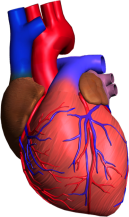 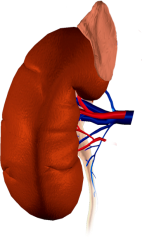 сердце
почки
α1
α1
α1
α1
α1
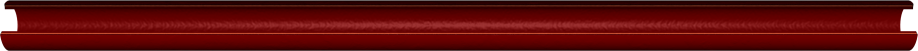 Сниженная периферическая резистентность сосуды
Отсутствует 
рефлекторная 
тахикардия
Поддерживается или
увеличивается
ток крови в почках
Вазодилатация 
Снижение САД и ДАД
Механизмы действия Эбрантила центральный и периферический
Применение Урапидила является более приемлемым по сравнению с другими АГП. 
Каковы же дополнительные клинические преимущества данного препарата, позволяющие выделить его из числа других препаратов?
ЭФФЕКТЫ УРАПИДИЛА
Быстрое начало (3-5 мин),
  Продолжительность антигипертензивного  действия (8-12 ч) 

Максимально быстро
 Максимально долго!
УРАПИДИЛ:эффективность и безопасность
Урапидил рекомендован Европейской инициативной группой по лечению инсульта для снижения АД при инсульте (2008), рекомендации АHA/ACA (2013)





1.The European Stroke Initiative Executive Commiittee;
Cerebrovascular Dis: V. 16: 	311-337, 2008
 2. Spah F. et al. Blood pressure, supplement; 
vol. 4. – p. 62-67 (1995)
Показания к применению Эбрантила
Острая гипертоническая энцефалопатия
Гипертонический криз при:
            -мозговом инсульте
            -острой сердечной недостаточности
            -остром коронарном синдроме
            -ХОБЛ 
           -острой почечной недостаточности
            -расслаивающей аневризме аорты
3. Управляемая гипотензия во время и/или хирургической операции
Способы введения и режим дозирования Эбрантила
1. Внутривенное струйное введение

	а) Первоначально Эбрантил назначают в дозе 25 мг
 	(1 ампула, 5 мл раствора ) в разведении  10 мл 0,9% натрия хлорида, в/в медленно в течение 5 мин и препарат начинает действовать через 3-5 мин

  	б) При недостаточном терапевтическом эффекте  через 10 мин повторяют введение  Эбрантила в той же дозе- 25 мг в разведении

	в) При недостаточном эффекте через 10 мин Эбрантил  в дозе 50 мг в разведении 


1. CCDS,Urapidil, parenteral 2007
      2. Dooley M. Drugs  56(5): 929-955, 1998 (Nov)
Способы введения  и режим дозирования Эбрантила (Гипертоническая энцефалопатия, инсульт)
2. Оптимально внутривенное капельное  введение
Раствор для капельной инфузии: 100-125 мг препарата (4-5 ампул по 5 мл) добавляют к 400 мл 0,9% раствора  Натрия хлорида и вводят с начальной скоростью 2 мг/мин  (80-88 кап/мин), поддерживающая доза 9 мг/час

	Скорость и доза  введения Эбрантила зависят от показателей уровня АД пациента!!
Способы введения и режим дозирования Эбрантила
Если для введения поддерживающей дозы используется перфузионный насос, то      100 мг препарата (4 ампулы по 5 мл или      2 ампулы по 10 мл) вводят в шприц перфузионного насоса и разводят до 50 мл физиологическим раствором, 5% или       10% раствором глюкозы
В настоящее время в России около 45 миллионов людей страдают от гипертонической болезни

только 57% гипертоников знают о своей болезни;
только 17 % из них получают лечение, 
только у 8% терапия является адекватной.
ПРОФИЛАКТИКА ГИПЕРТОНИЧЕСКИХ КРИЗОВ!!